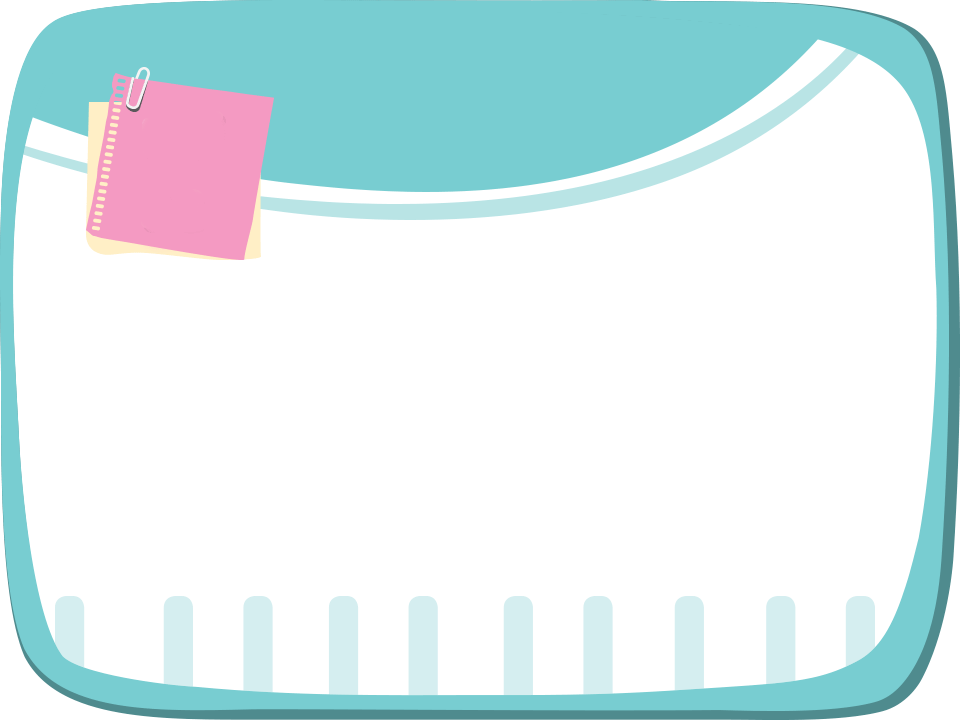 Bài
10A
at   ăt   ât
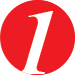 Nghe – nói
Hỏi – đáp về bức tranh.
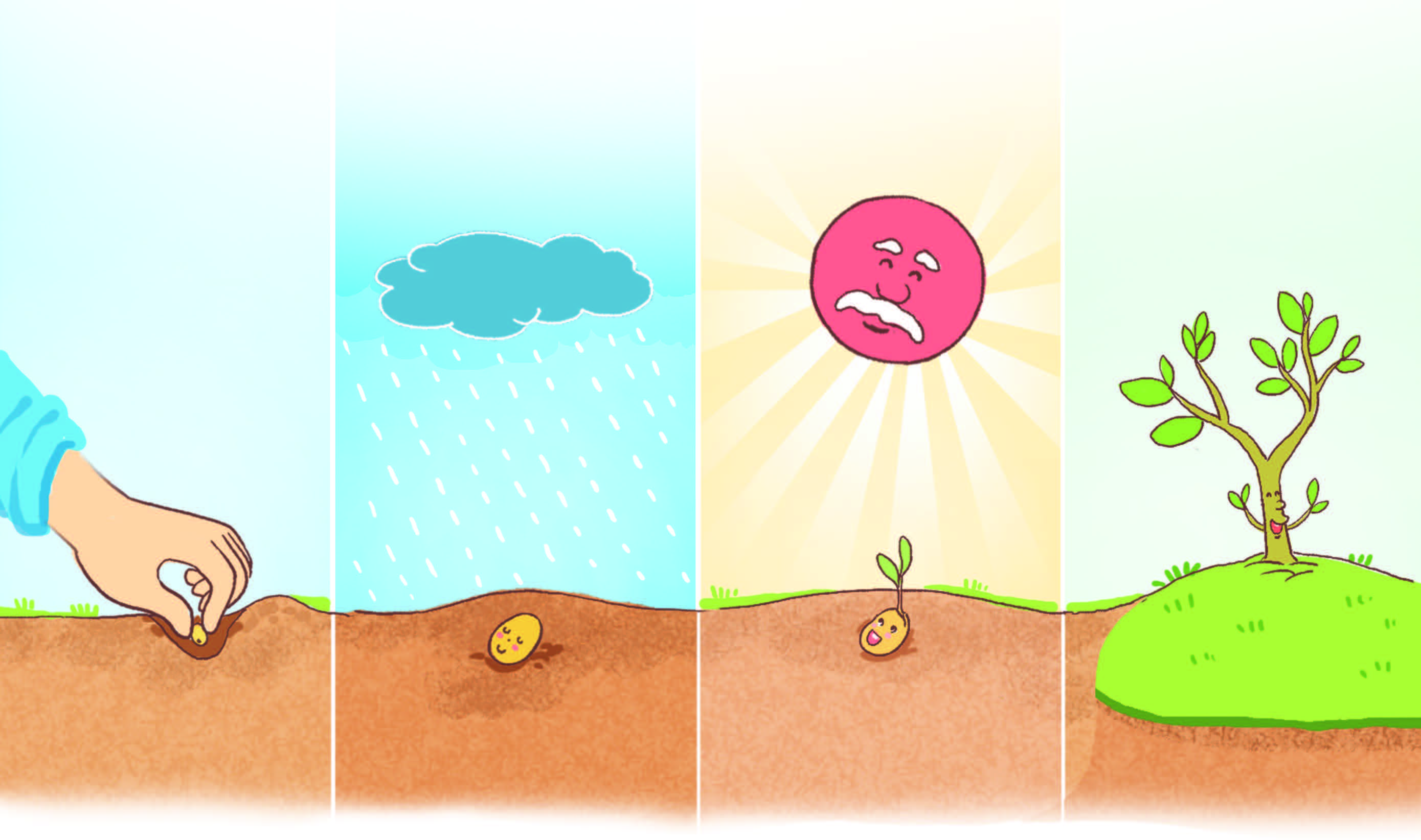 at
ăt
ât
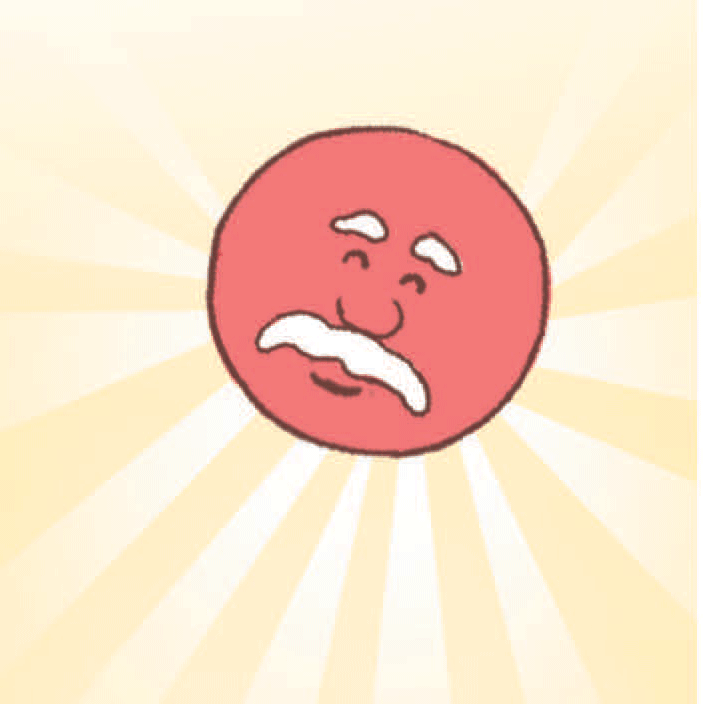 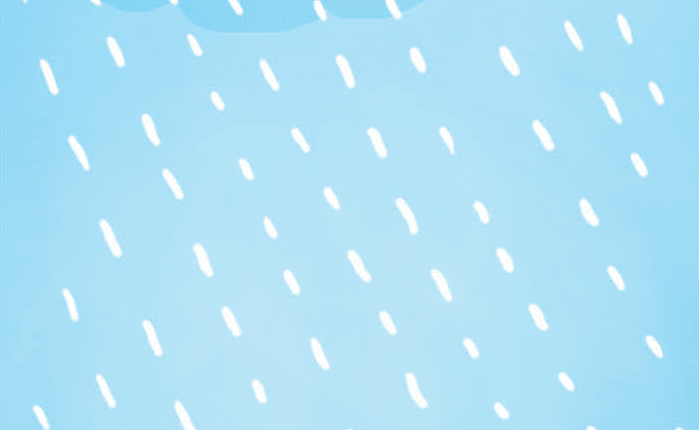 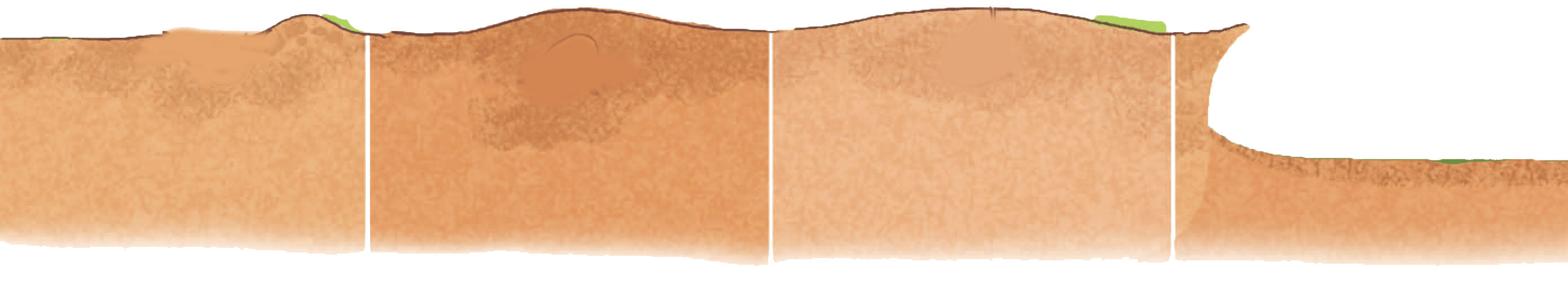 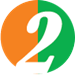 Đọc
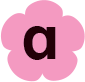 hạt mưa
đất
mặt trời
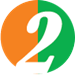 Đọc
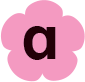 hạt mưa
h
at
h
at
a
t
.
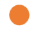 hạt
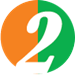 Đọc
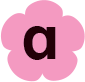 mặt trời
m
m
ăt
ă
t
ăt
.
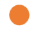 mặt
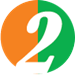 Đọc
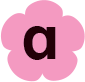 đất
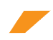 ât
â
t
ât
đ
đ
đất
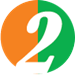 Đọc
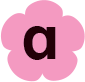 hạt mưa
đất
mặt trời
m
ât
h
at
ăt
đ
.
.
hạt
đất
mặt
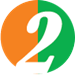 Đọc
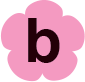 đan lát
bắt tay
dẫn dắt
phất cờ
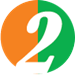 Đọc
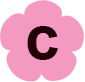 at
ăt
ât
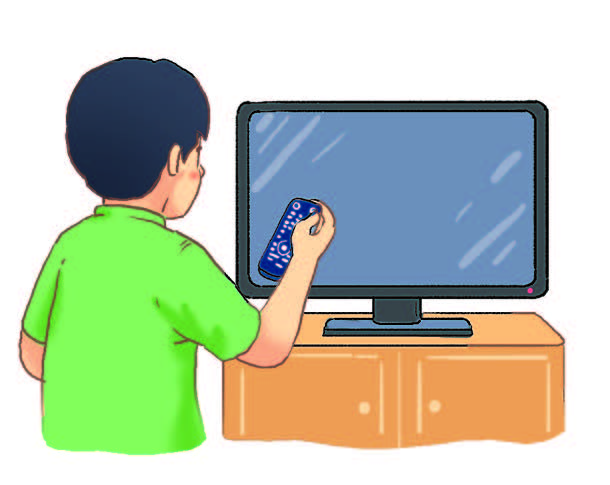 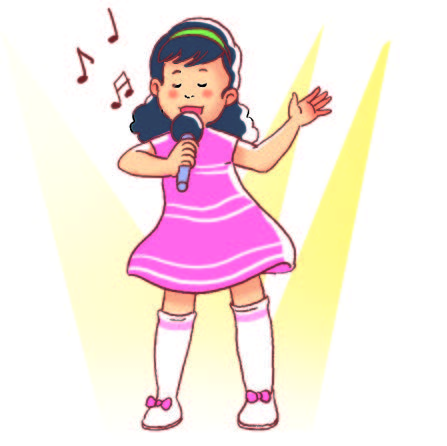 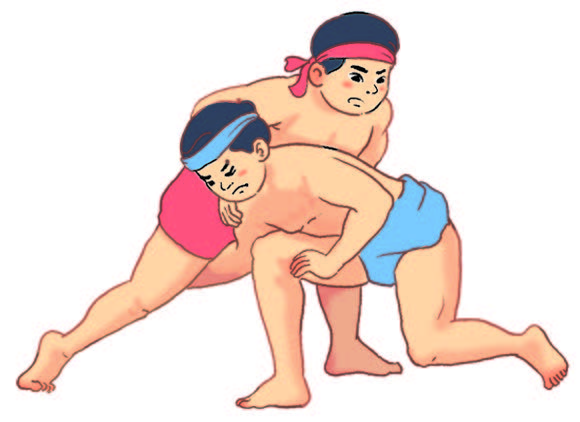 t    ti vi
ca h
đấu v
.
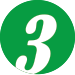 Viết
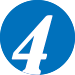 Đọc
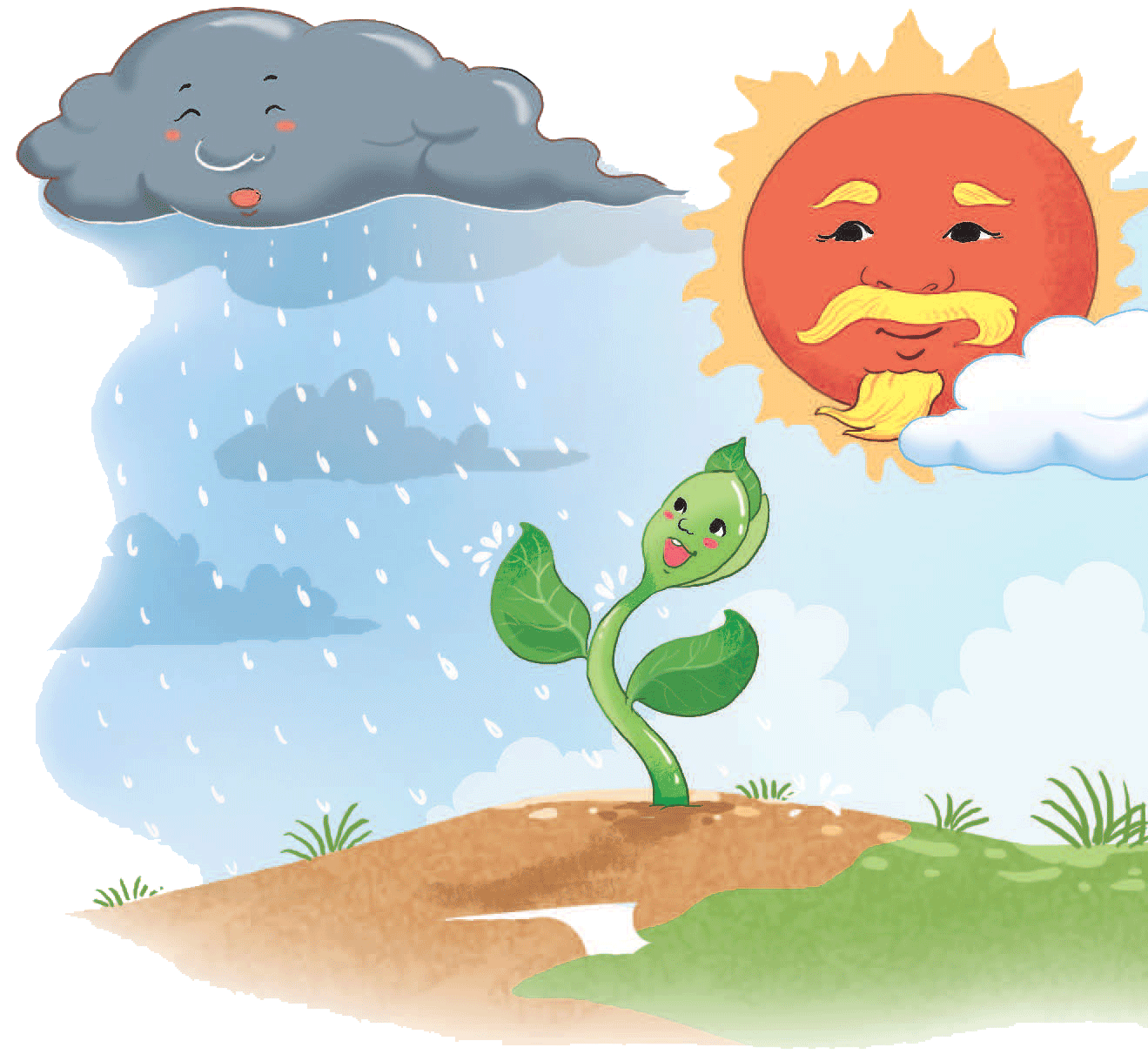 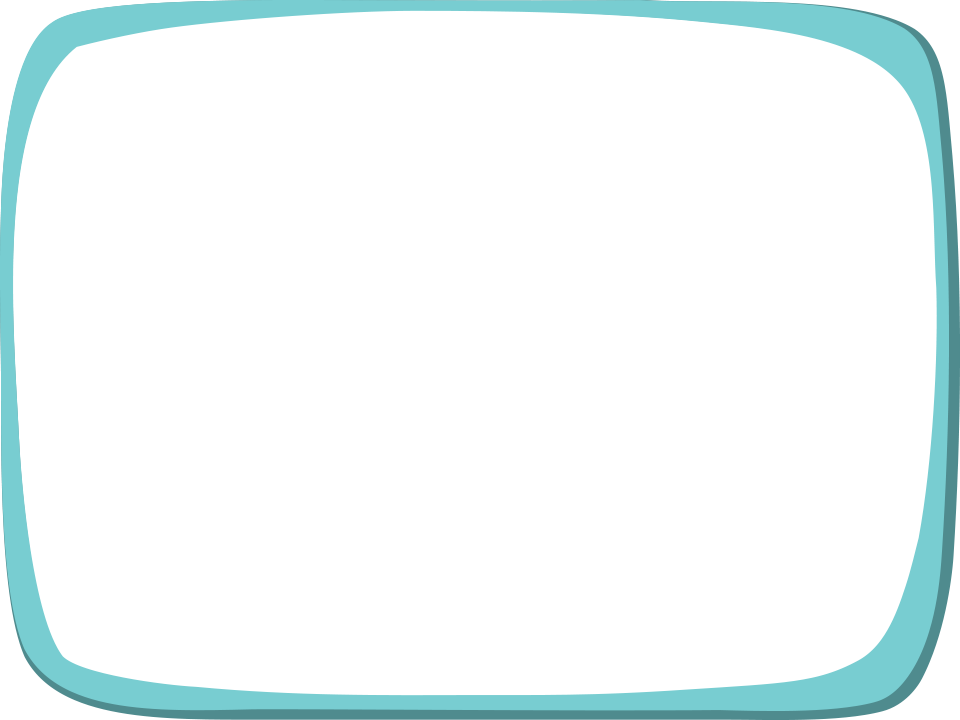 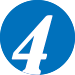 Đọc
Hạt đỗ
Hạt đỗ ngủ dưới đất, thấy ai vỗ nhẹ, liền hỏi:
– Ai đấy?
– Cô mưa đây! Cháu thấy mát chứ?
– Dạ rất mát ạ.
Nghe thấy “rì rào”, hạt đỗ lại hỏi:
– Ai đó?
– Chị gió đây! Dậy đi!
Hạt đỗ vươn vai… Nó thấy chói mắt, liền kêu:
   – Ôi! Mặt trời!
Nó đã là cây đỗ non.
			(Theo Nhật Linh)
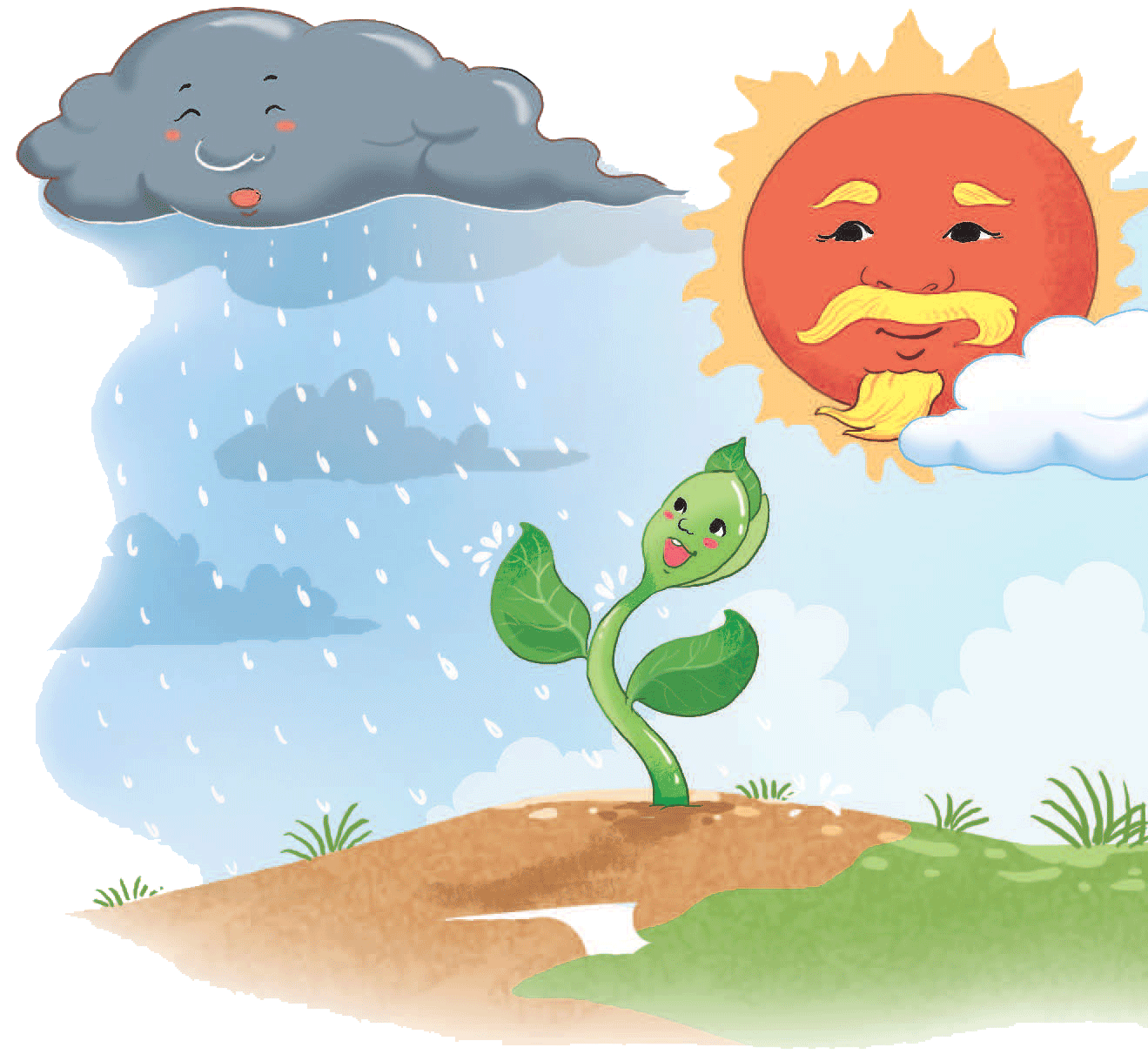 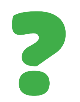 Hạt đỗ đã là cây đỗ non khi nhìn thấy ai?
cô mưa
chị gió
mặt trời
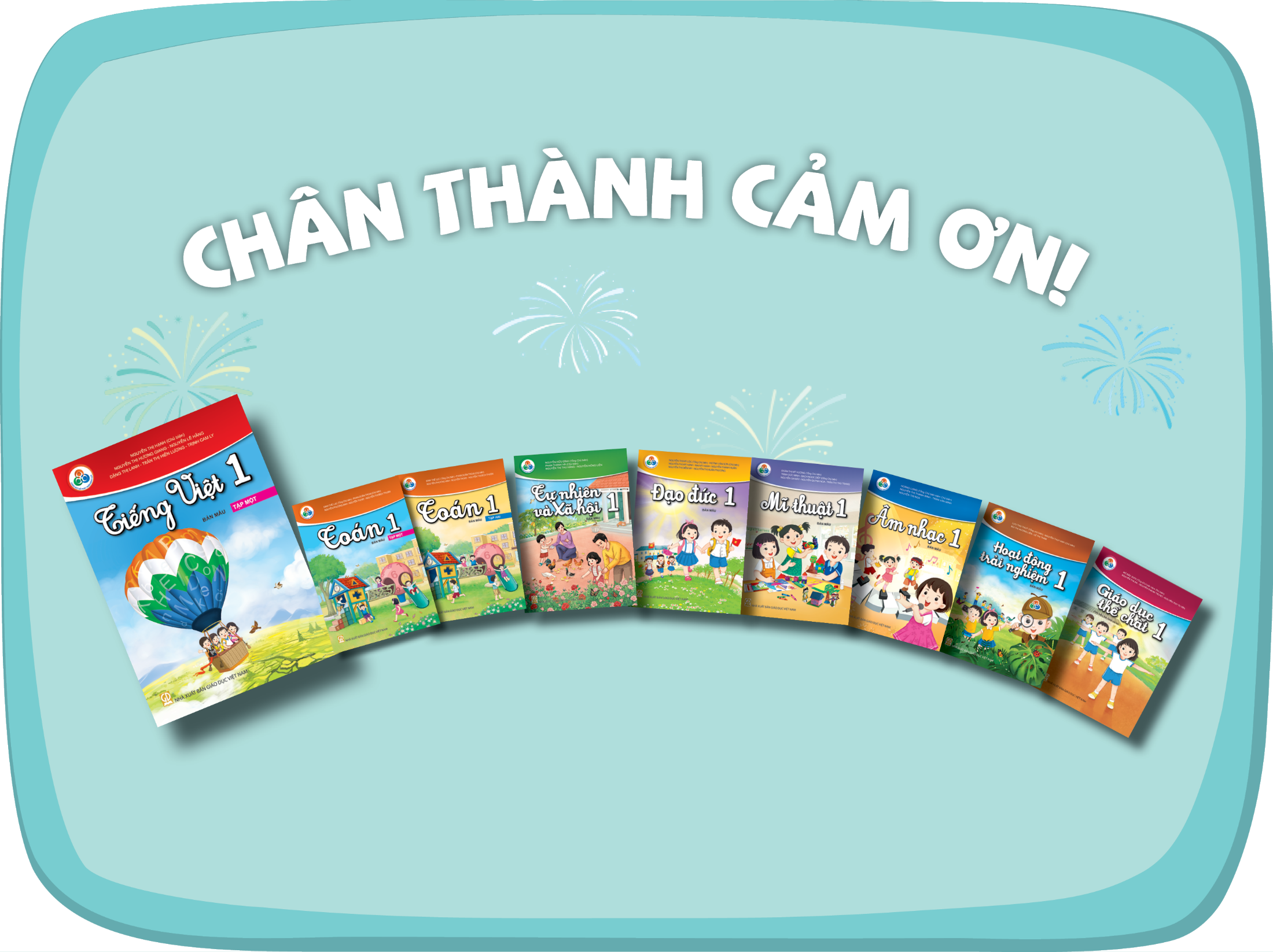